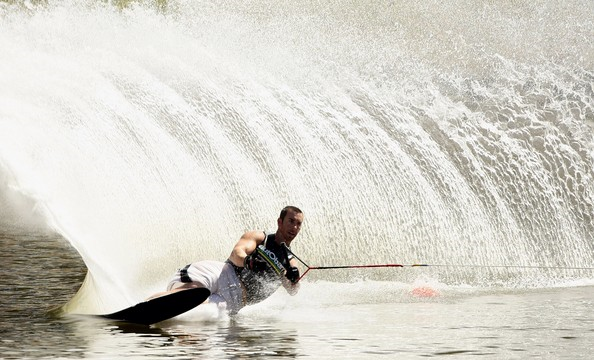 Biomechanics Linear motion
June 2013
June 2013
June 2013
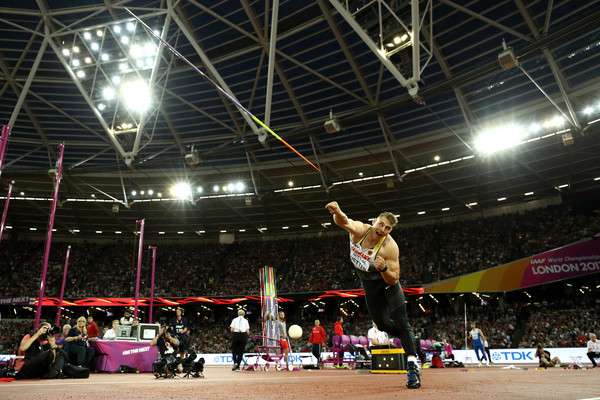 Pure linear motion
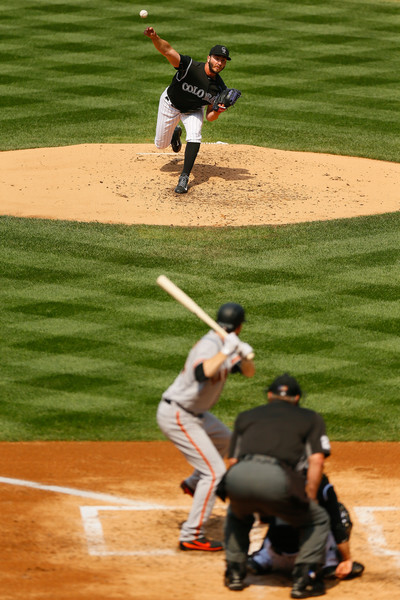 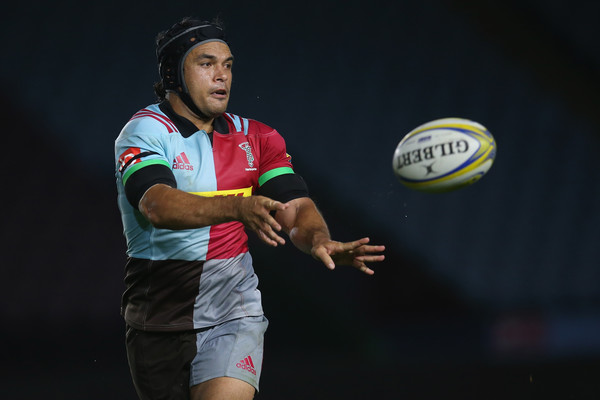 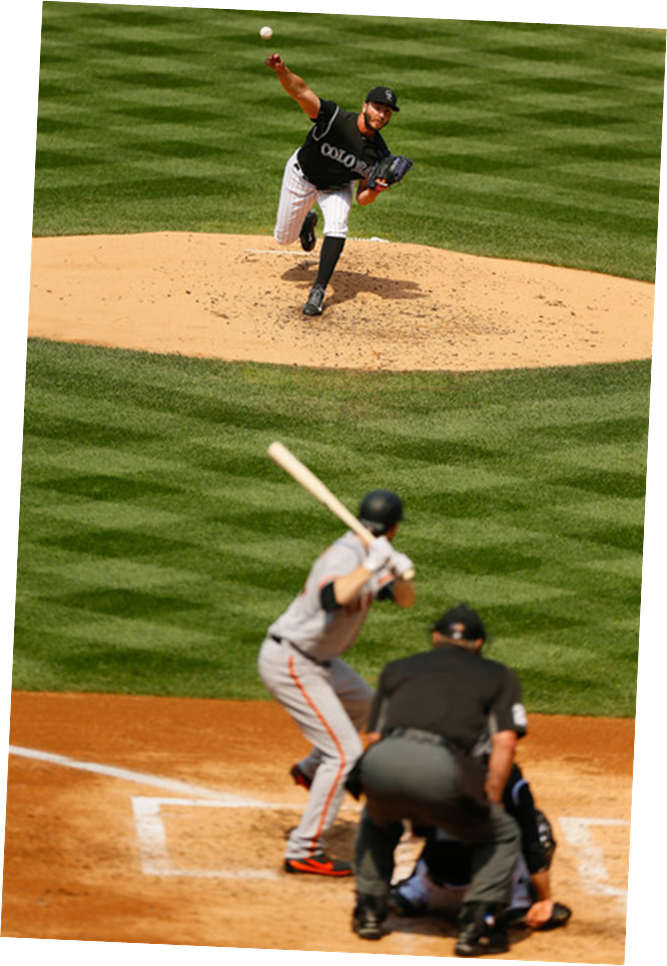 Linear motion
Linear motion movement of a body in a straight line or curved line, where all parts move the same distance, in the same direction over the same time.
starter
State the key concepts
Distance
Speed
Displacement
Velocity
Acceleration
Deceleration
Distance
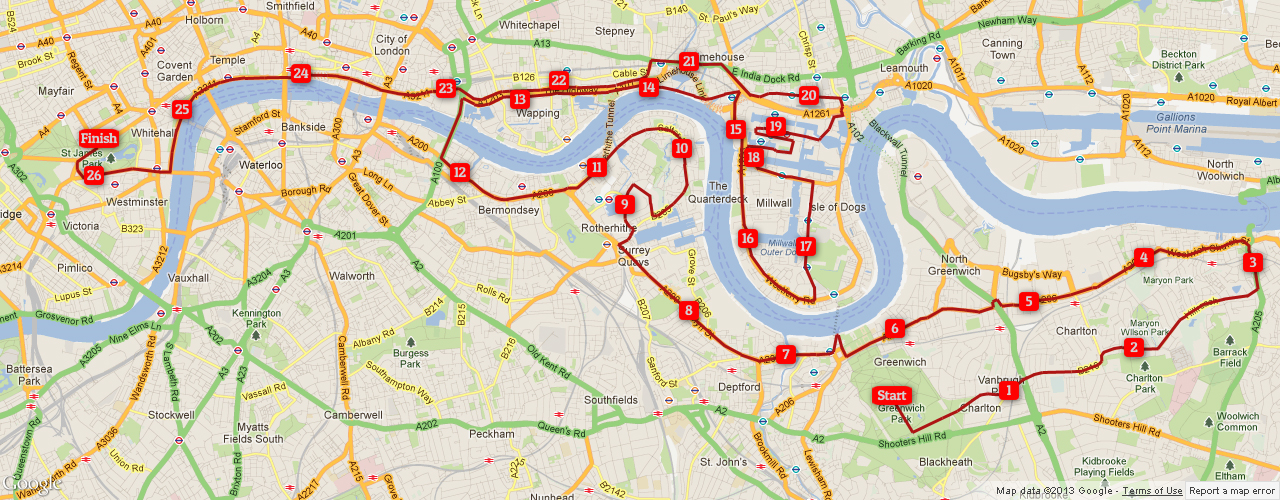 Total length of the path covered.
DISPLACEMENT
Shortest line from the start to finish.
As the crow flies.
Recap
How do we calculate?

Speed

Velocity

Acceleration
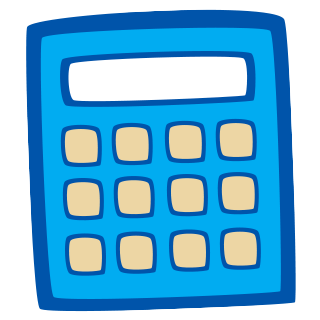 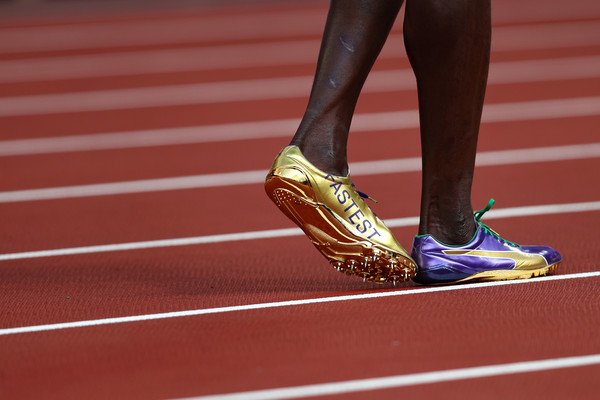 SPEED
Speed = rate of change in distance.
 
Speed is measured in metres per second (m/s)
speed
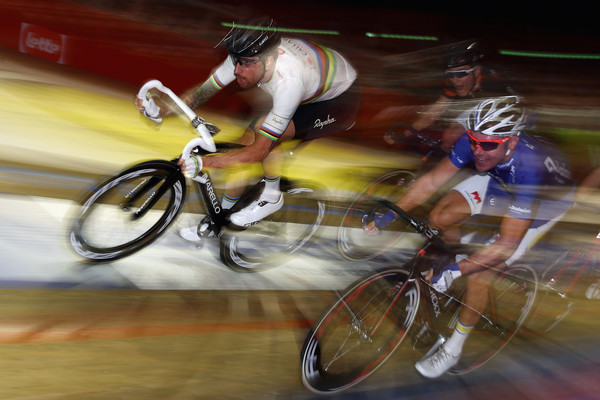 VELOCITY
Velocity = displacement / time taken


Displacement is measured in metres (m)
Time taken is measured in seconds (s)
Velocity is measure in metres per second (m/s)
Velocity is the rate of change in displacement.
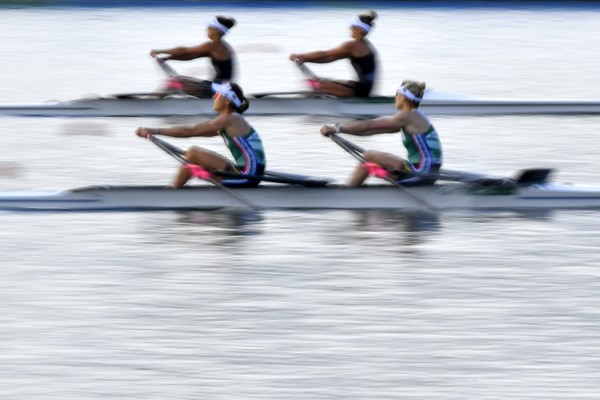 Acceleration = (final velocity – initial velocity) / time taken

Time is measured in seconds (s)
Change in Velocity is measured in metres per second (m/s)
Acceleration is measured in metres per second second (m/s/s)
Acceleration is the range of velocity.
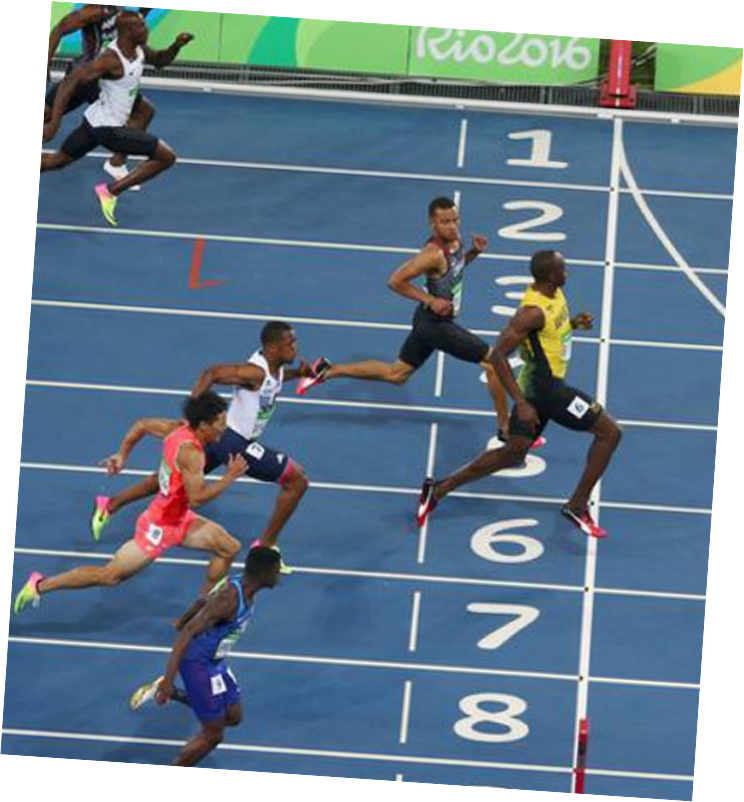 deceleration
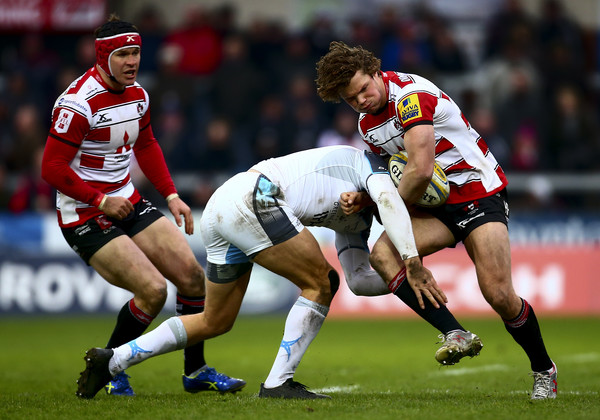 Deceleration occurs when the rate of change is velocity is negative or there is a decrease in velocity over time.
Distance: calculate the distance of 40 lengths of a 25m swimming pool.
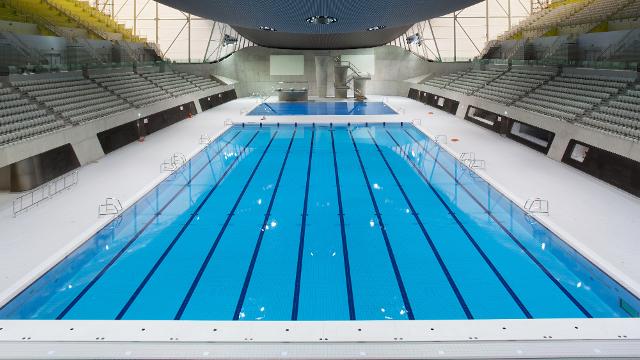 Displacement- calculate the displacement of a 1km swim in the 25m pool.
Speed Dafne Schippers broke the 200m record with a time of 21.63s. The distance from the start to the finish. Calculate the average speed.
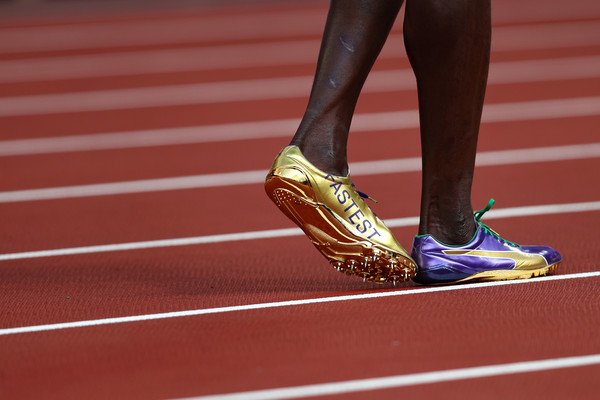 Velocity is measured in m/sUsain bolt broke the world record 100m in 2009, time 9.58s. Calculate the average velocity.
Acceleration is measured in m/s/s.When Usain Bolt ran the 100m his splits were 20m 2.98s. His velocity at 20m was 6.92 m/shis velocity at 0m was 0m/s. calculate the acceleration.
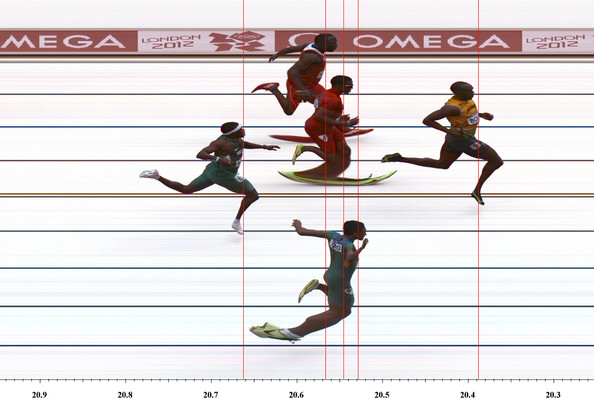 Decelerationas the sprinter crosses the line they slow up by sitting up and stop pedalling.When they cross the line they are travelling at 9m/s two seconds later they are travelling at 5m/s. calculate the deceleration as the rate of change in velocity.
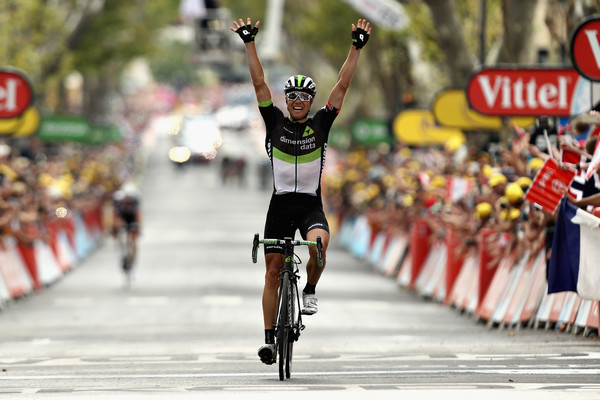 Answers
Graphs of Linear Motion
Graphs of Linear Motion can be recorded using three graphs:

Distance / Time

Speed / Time

Velocity / Time

With ALL Linear Motion graphs, time is along the horizontal axis
Graphs of distance time
ACCELERATION
REST
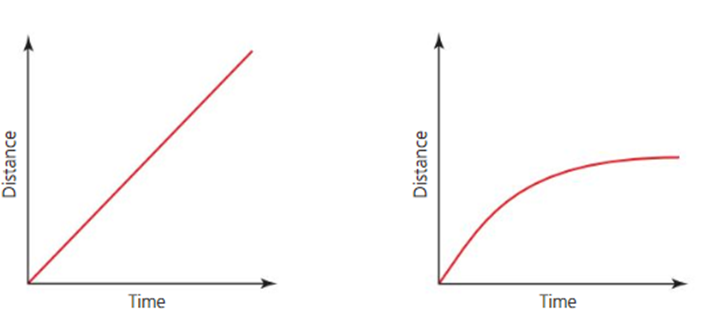 CONSTANT SPEED
DECELERATION
Distance time GRAPH
Speed time graphs
Speed time graphfinal velocity- initial velocity / time taken.Acceleration calculation (8m/s – 3 m/s / time taken =2.5m/s
Velocity time graph
Velocity/time graph
Describe what is happening in the diagram.
Task 2
Using the table:

Plot a distance / time graph for the two athletes

Analyse the motion plotted

Compare the two sprinters
Task 3
Using the distance / time graph created:

Compare average speed over 100m

Compare speed at 60m

Calculate velocity at each 20m interval for both athletes and draw a velocity / time graph
Average velocity
Time
Displacement
Task 4
Using the velocity / time graph created:

Compare maximum velocity of Bolt and Fraser-Pryce

Compare the average acceleration over the first 20m of the sprint
SUMMARY
Jan 2011
Answer Jan 2011
Jan 2012
Jan 2013